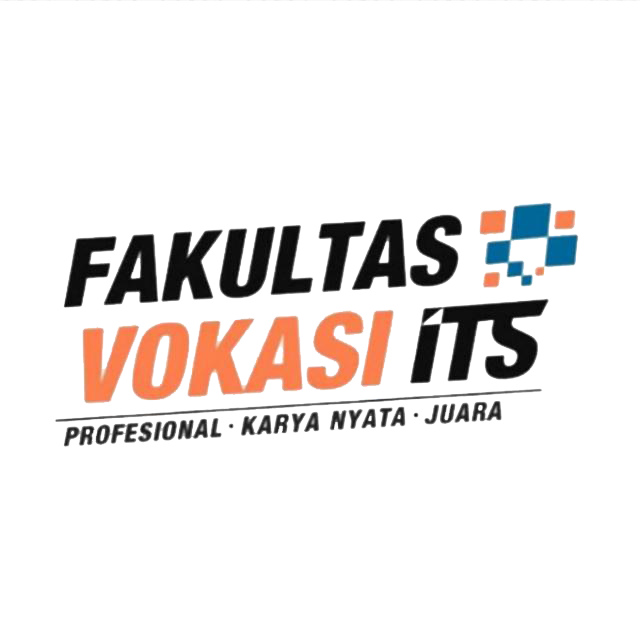 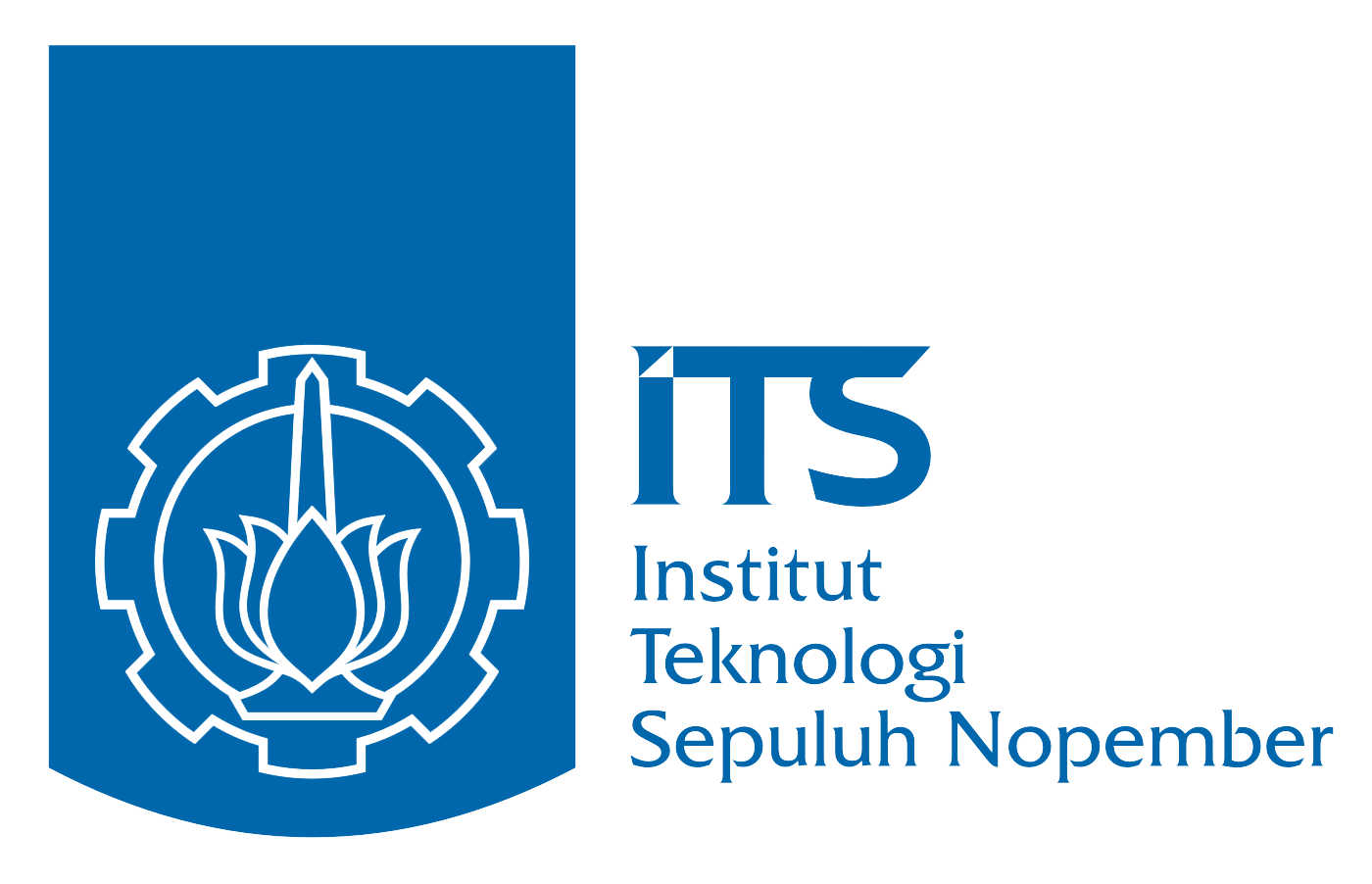 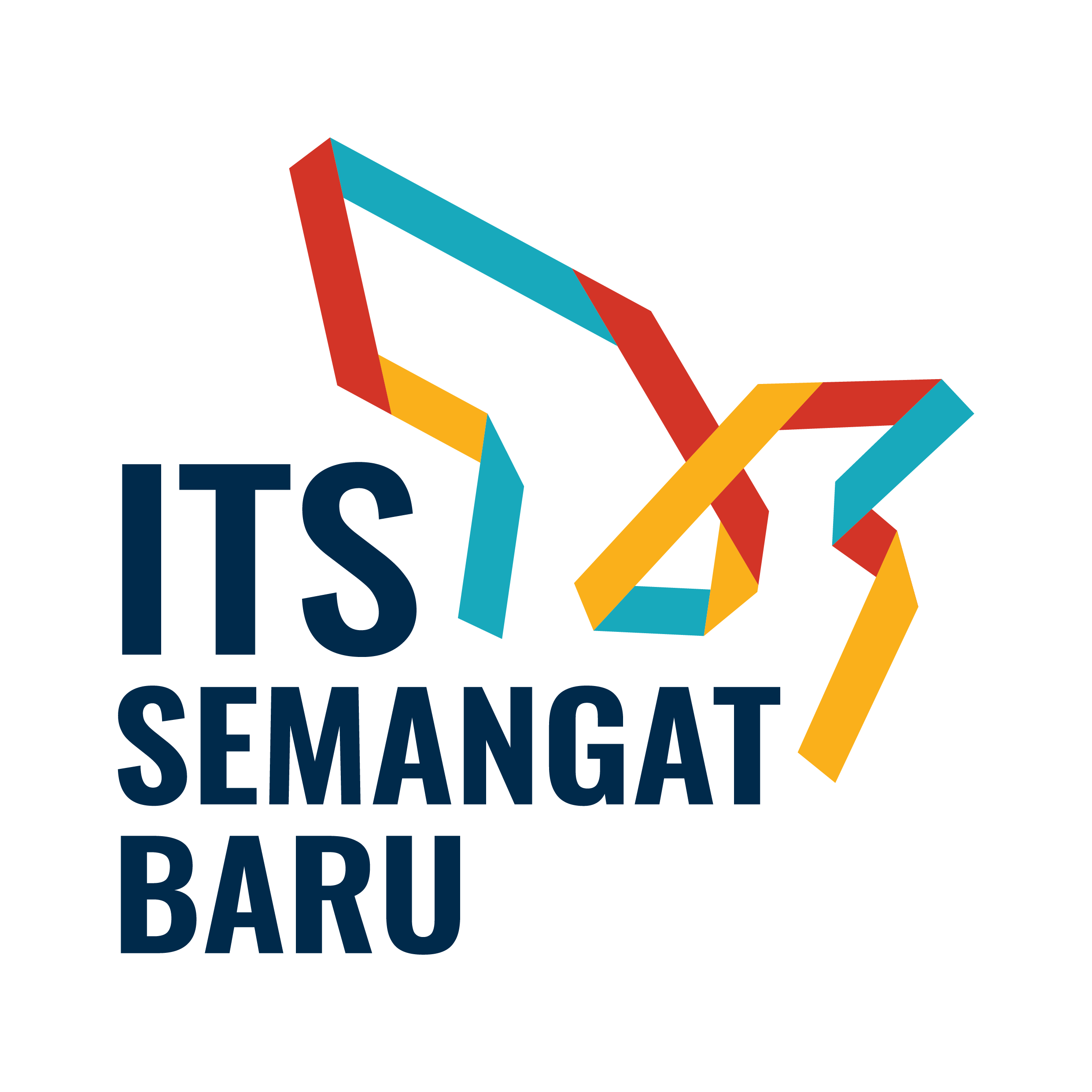 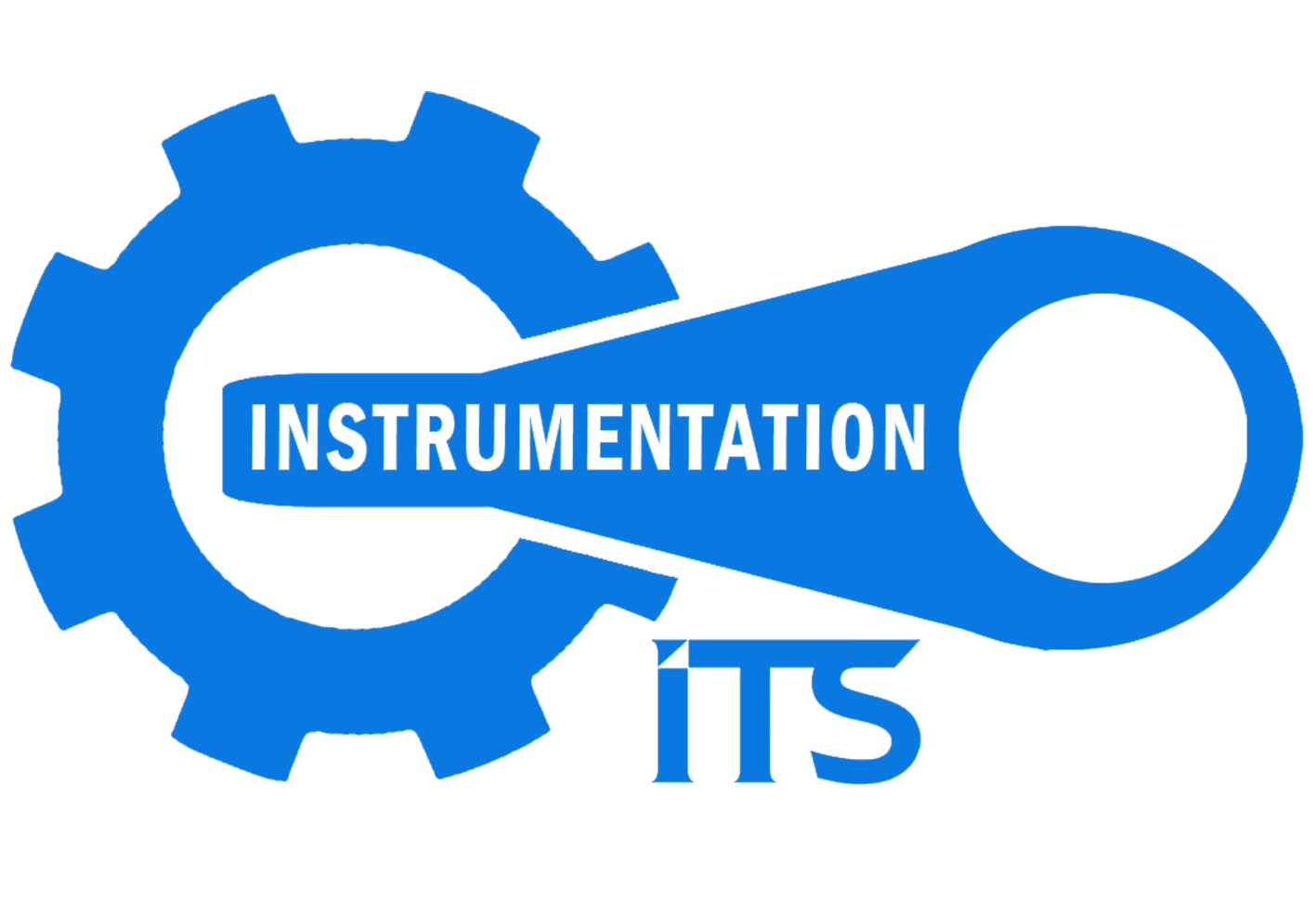 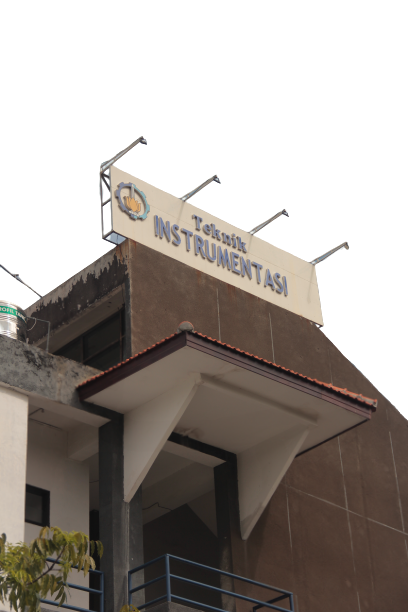 Instrumentation  Engineering Dept.
Lorem Ipsum
Lorem Ipsum es simplemente el texto de relleno
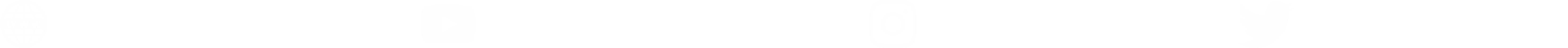 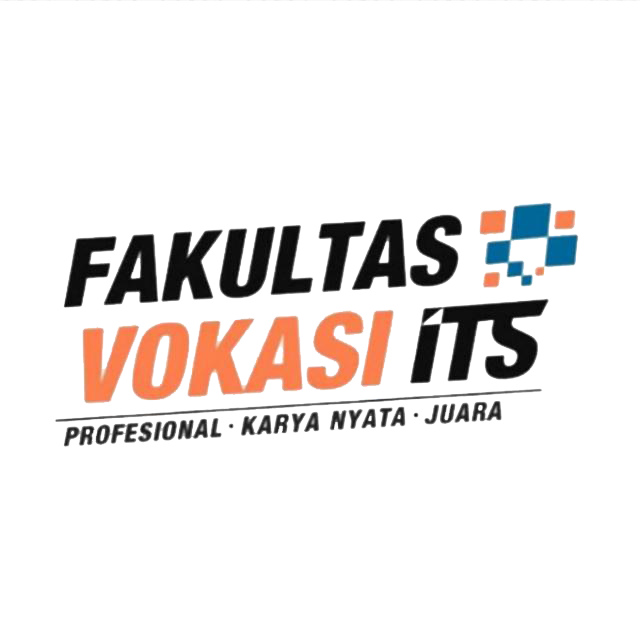 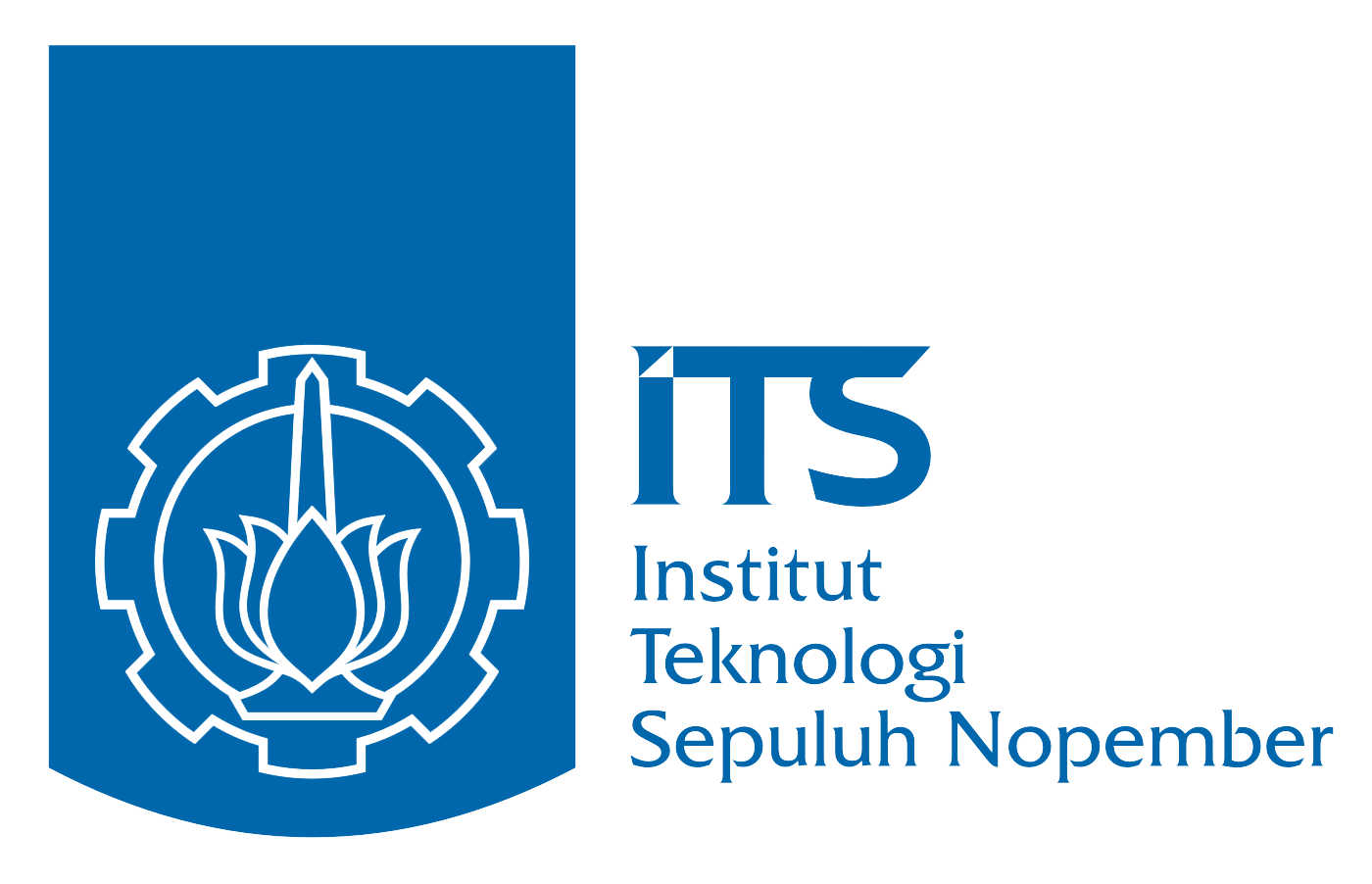 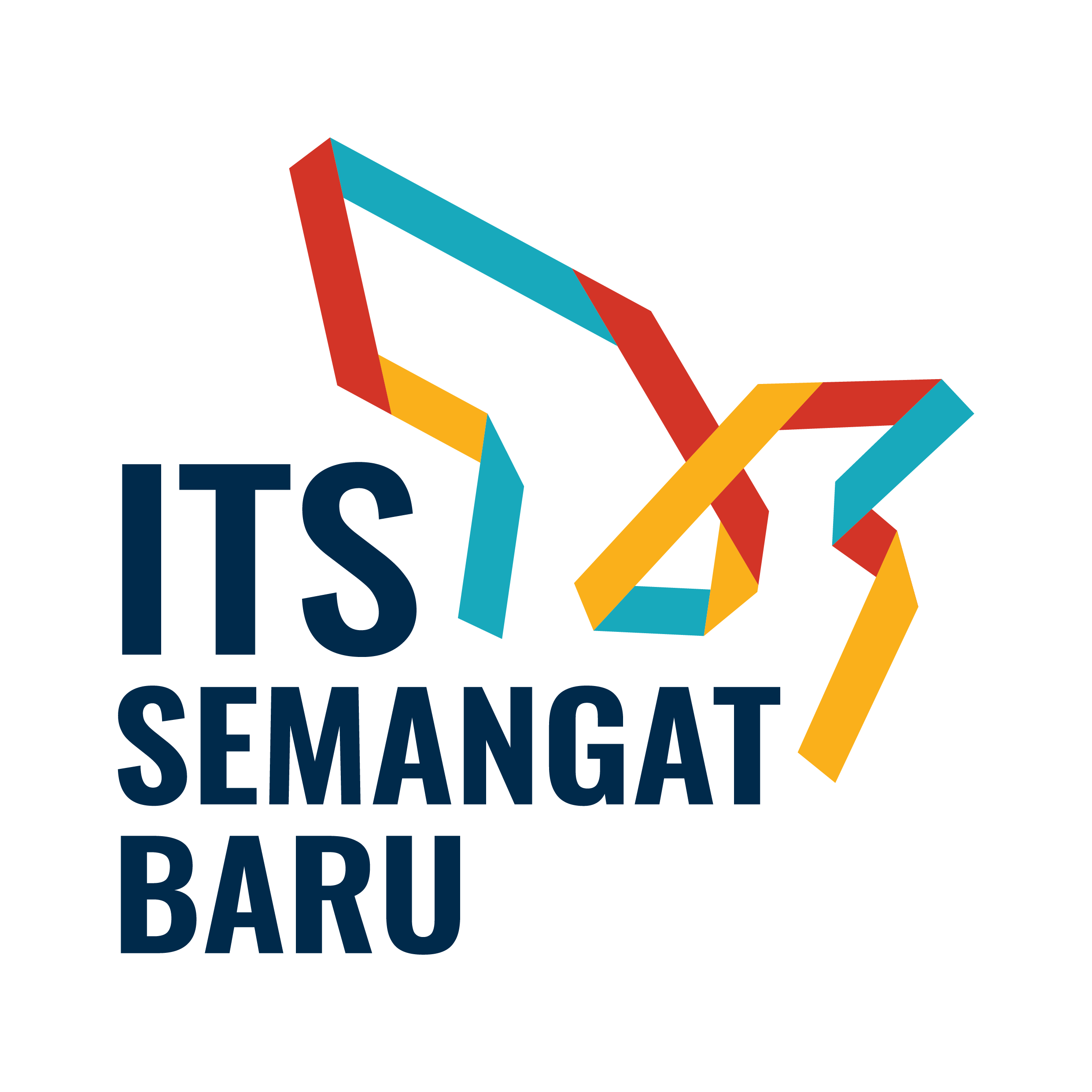 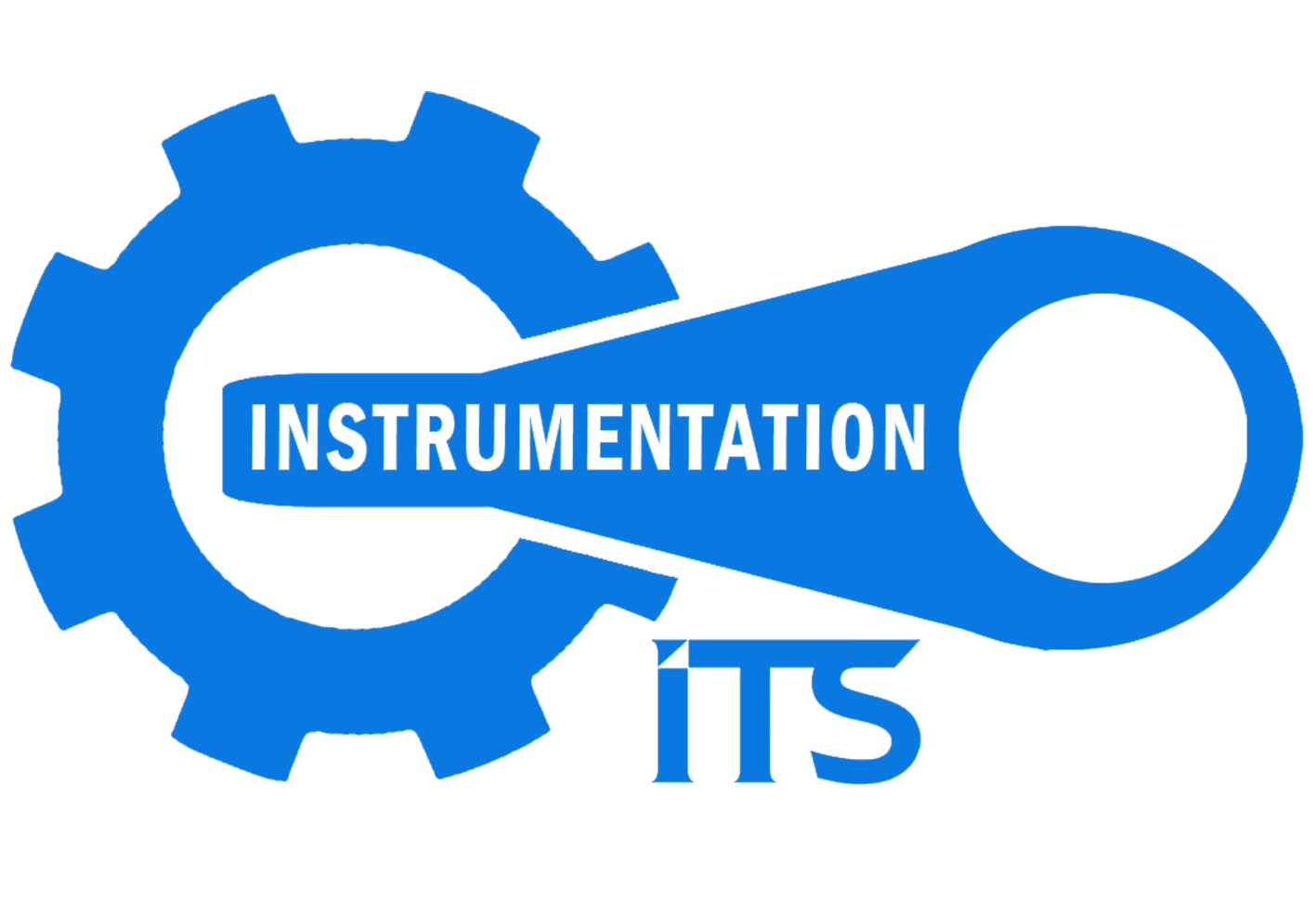 Instrumentation  Engineering Dept.
Content.
Lorem Ipsum es simplemente el texto de relleno
Lorem Ipsum es simplemente el texto de relleno
Lorem Ipsum es simplemente el texto de relleno
Lorem Ipsum es simplemente el texto de relleno
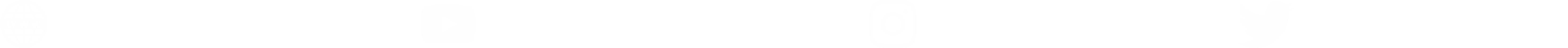 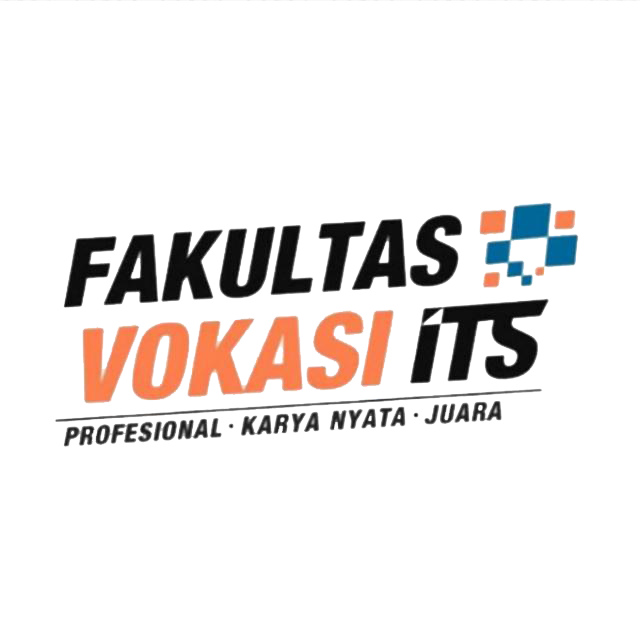 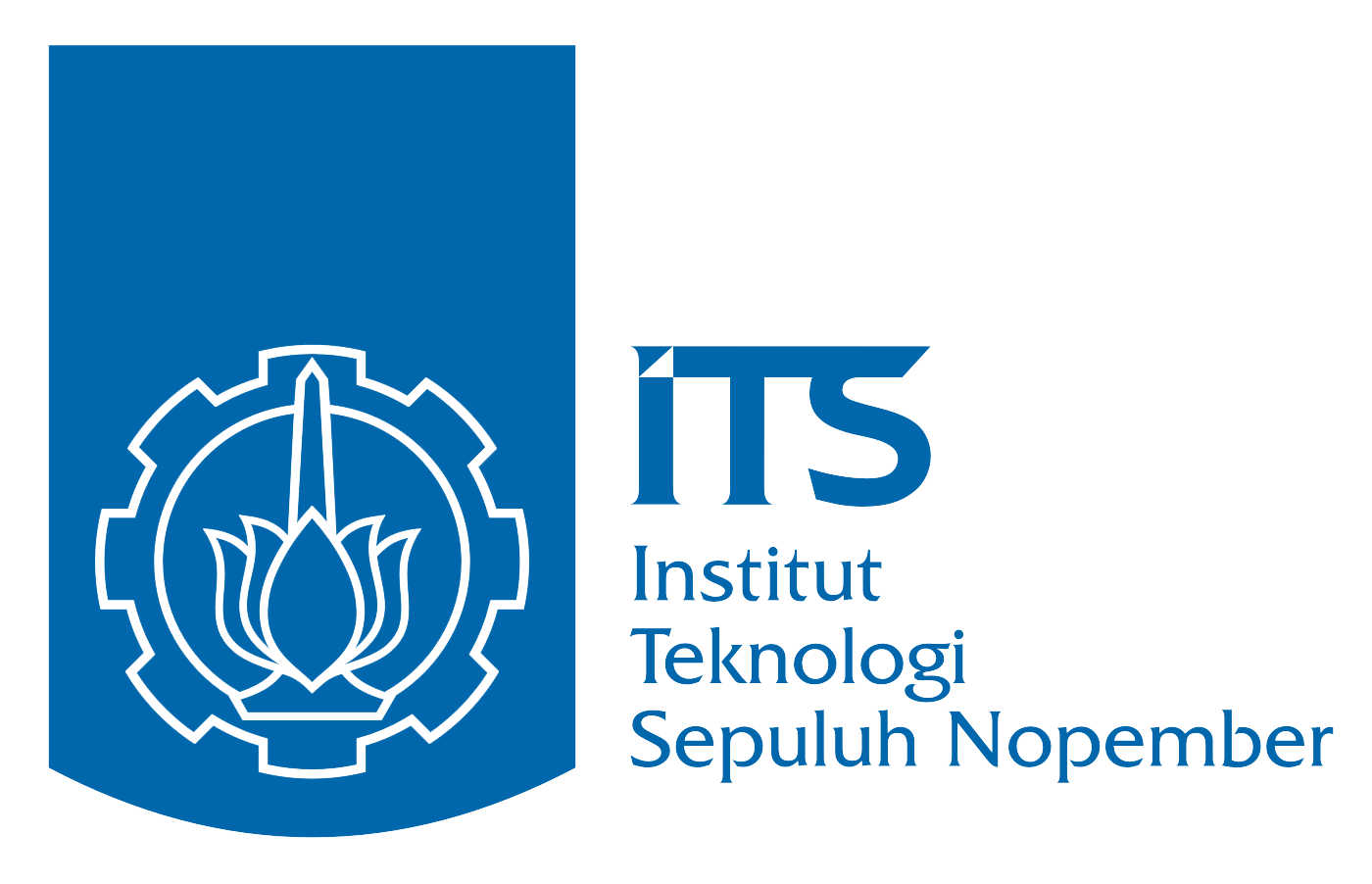 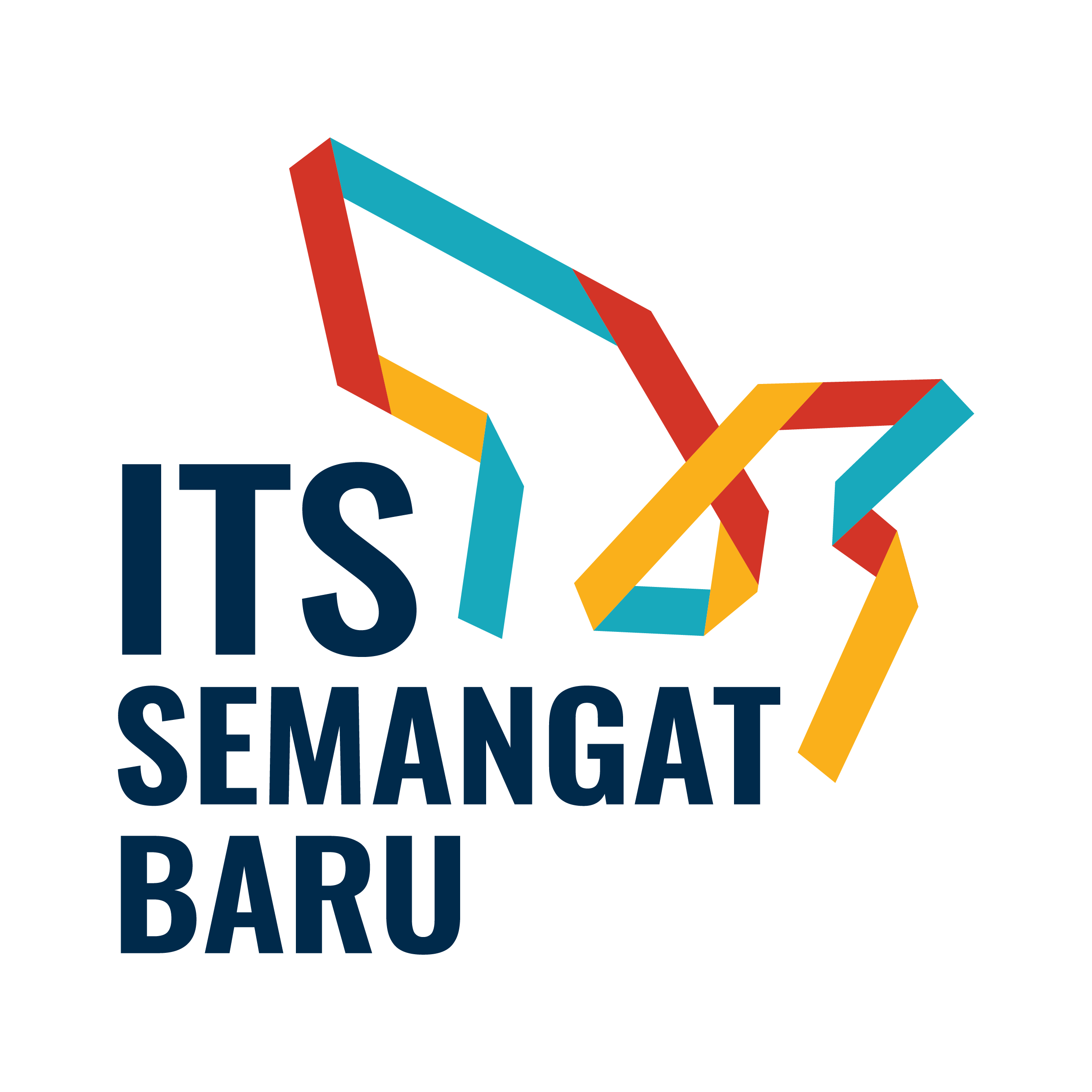 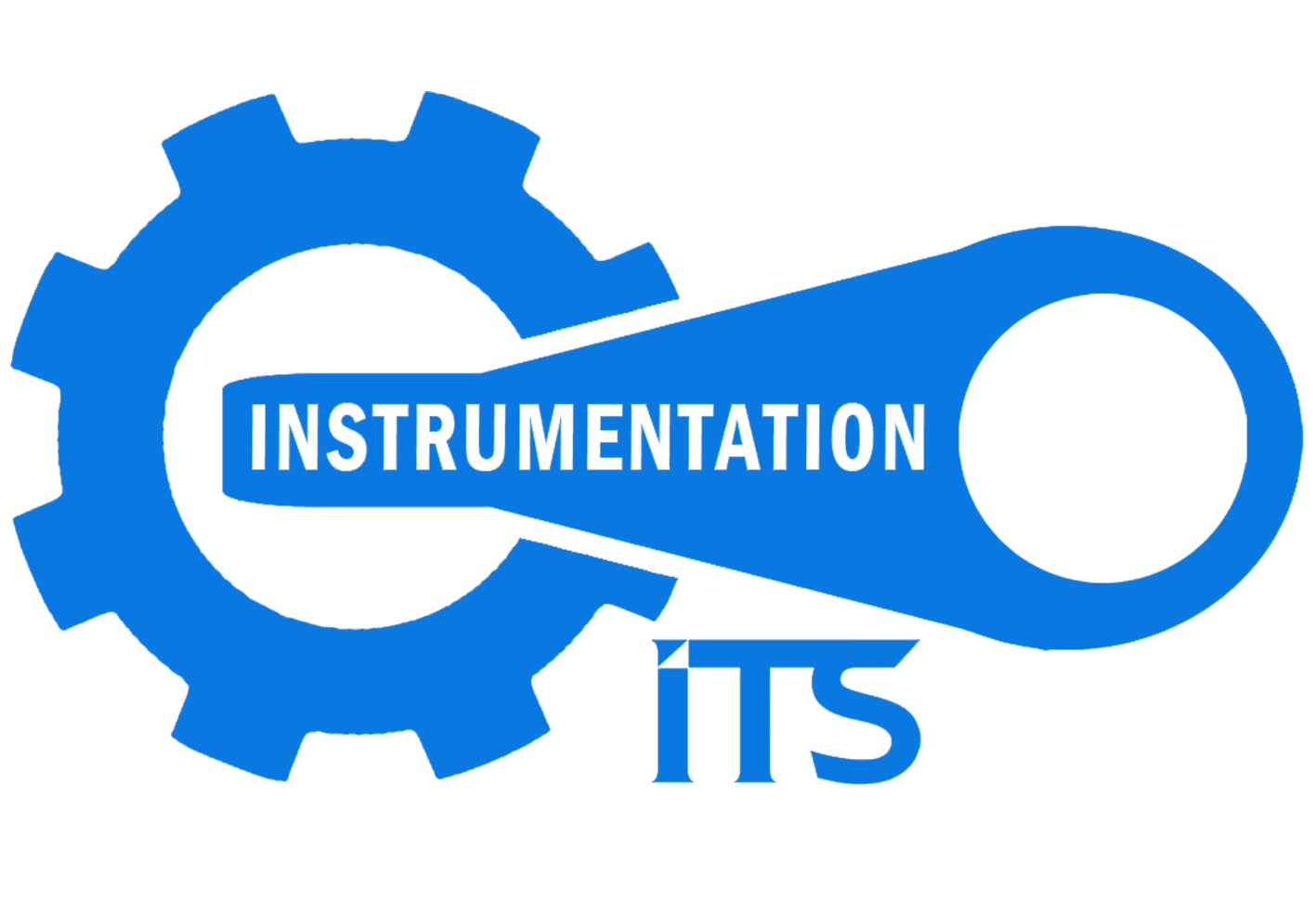 Instrumentation  Engineering Dept.
Welcome.
Lorem Ipsum es simplemente el texto de relleno de las imprentas y archivos de texto. Lorem Ipsum ha sido el texto de relleno estándar de las industrias desde el año 1500, cuando un impresor (N. del T. persona que se dedica a la imprenta) desconocido usó una galería de textos y los mezcló de tal manera que logró hacer un libro de textos especimen.
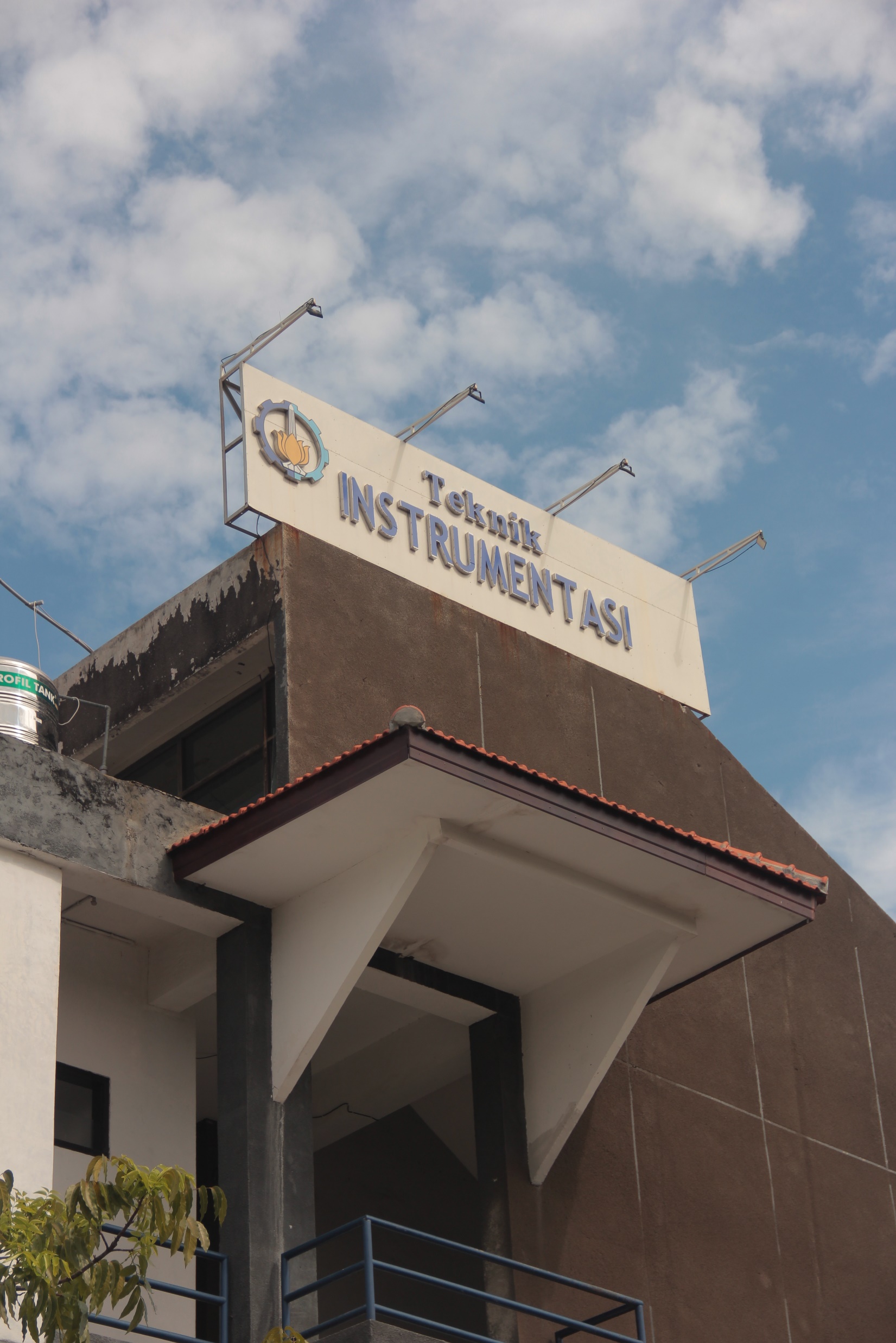 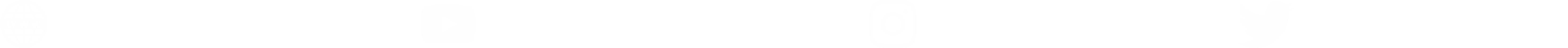 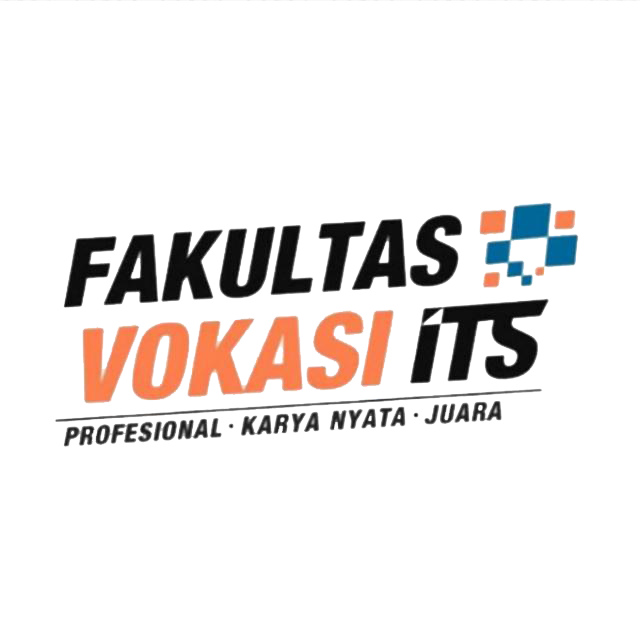 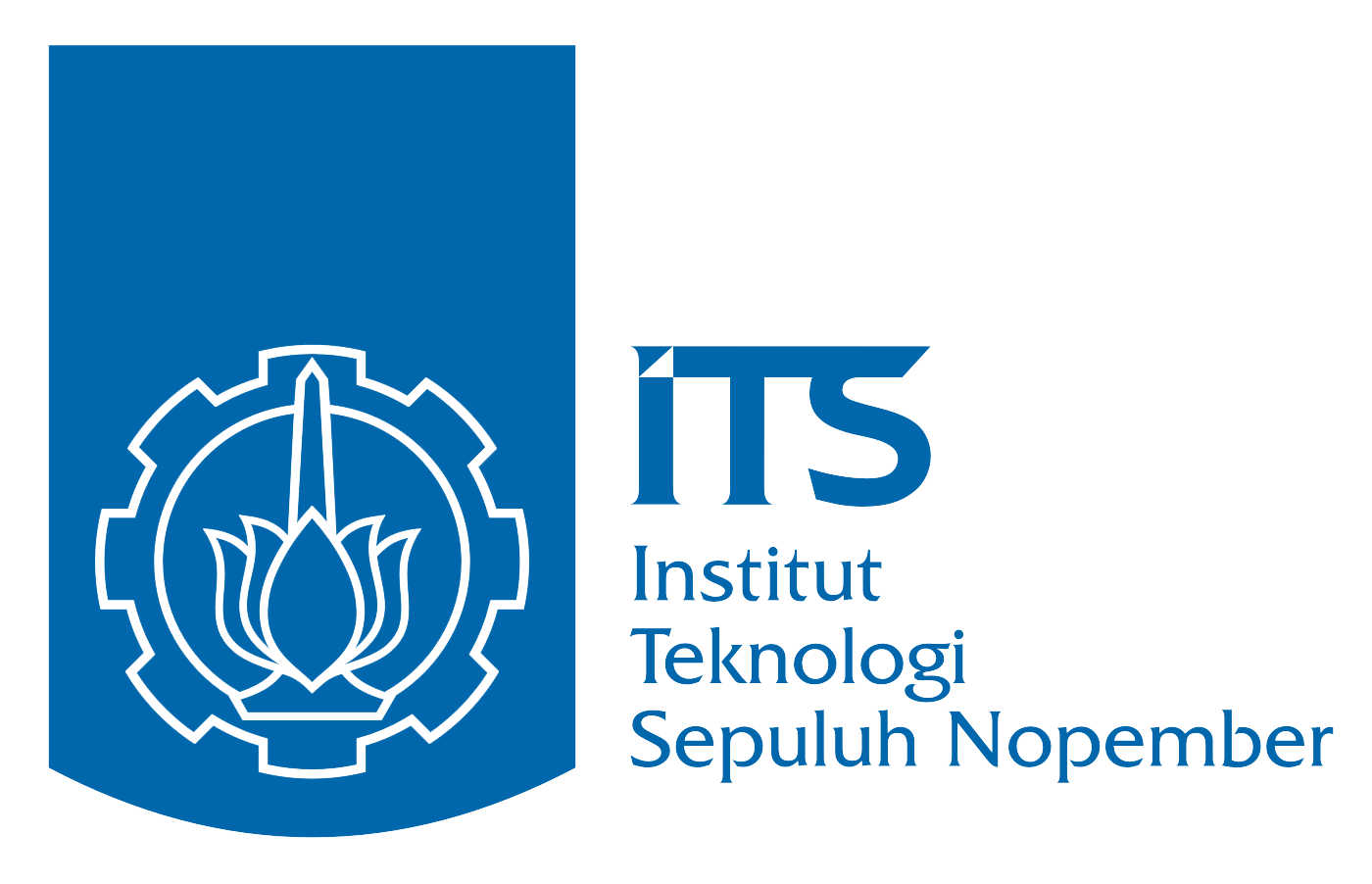 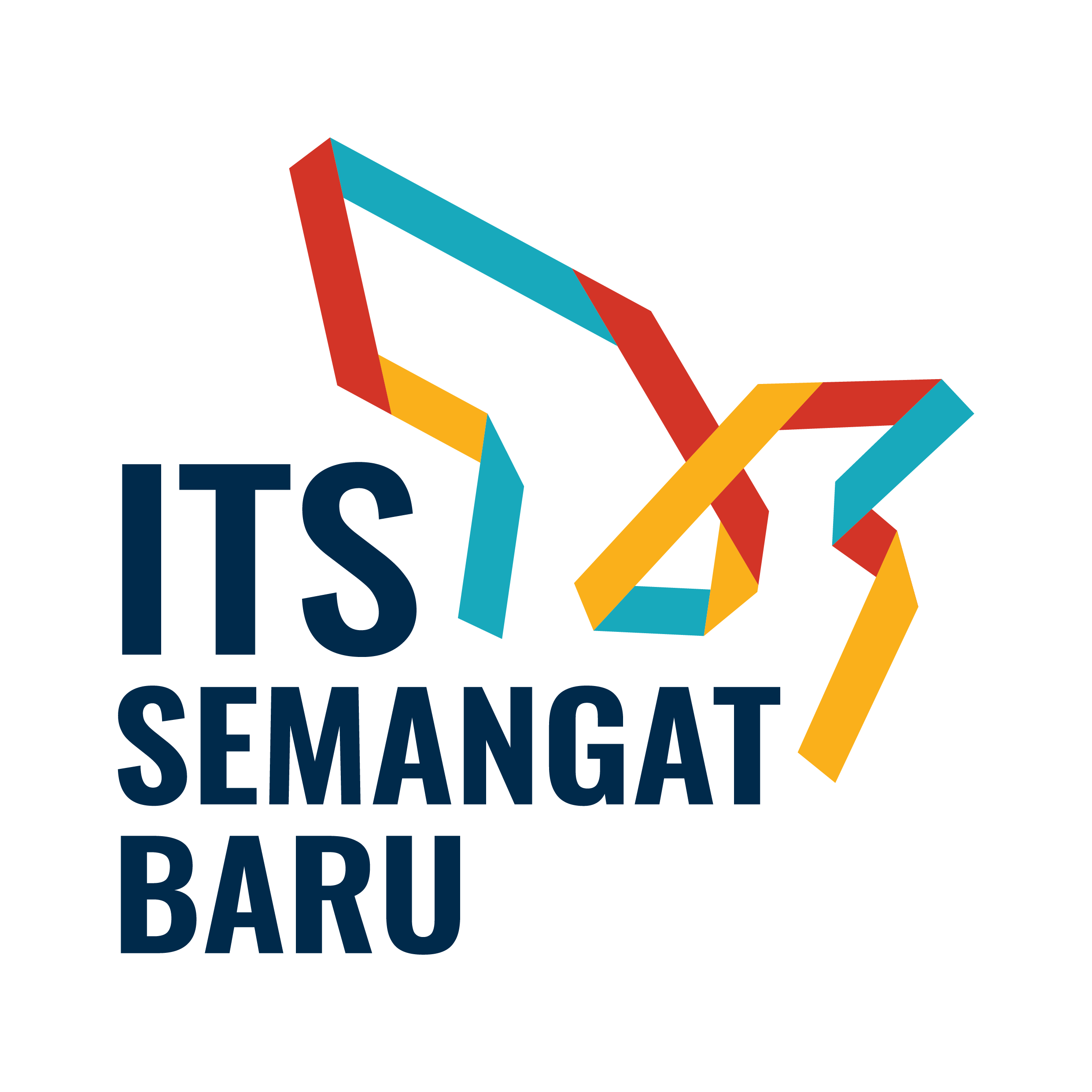 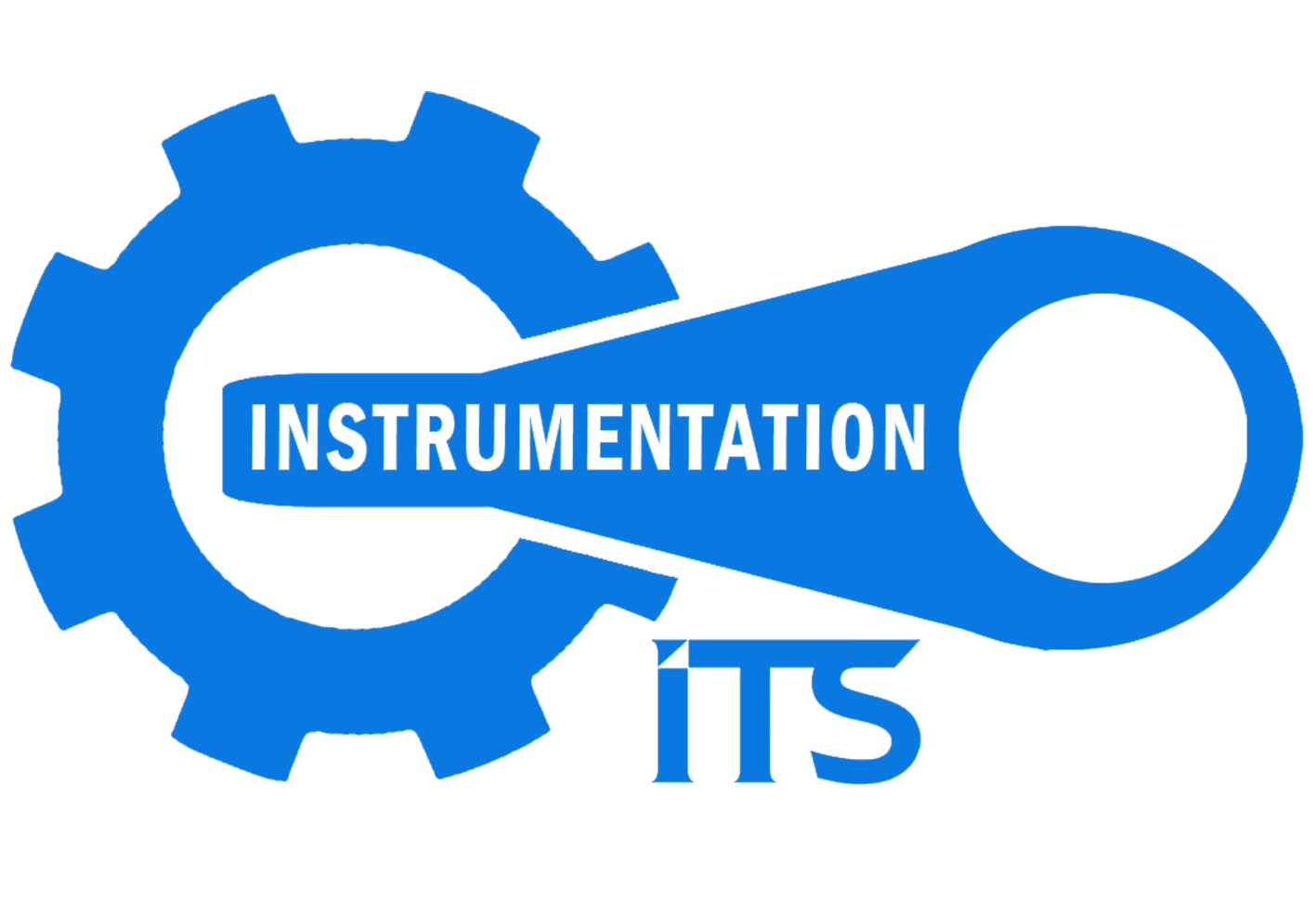 Instrumentation  Engineering Dept.
Welcome.
Lorem Ipsum es simplemente el texto de relleno de las imprentas y archivos de texto. Lorem Ipsum ha sido el texto de relleno estándar de las industrias desde el año 1500, cuando un impresor (N. del T. persona que se dedica a la imprenta) desconocido usó una galería de textos y los mezcló de tal manera que logró hacer un libro de textos especimen.
Lorem Ipsum es simplemente el texto de relleno de las imprentas y archivos de texto. Lorem Ipsum ha sido el texto de relleno estándar de las industrias desde el año 1500, cuando un impresor (N. del T. persona que se dedica a la imprenta) desconocido usó una galería de textos y los mezcló de tal manera que logró hacer un libro de textos especimen.
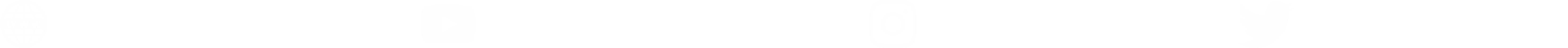 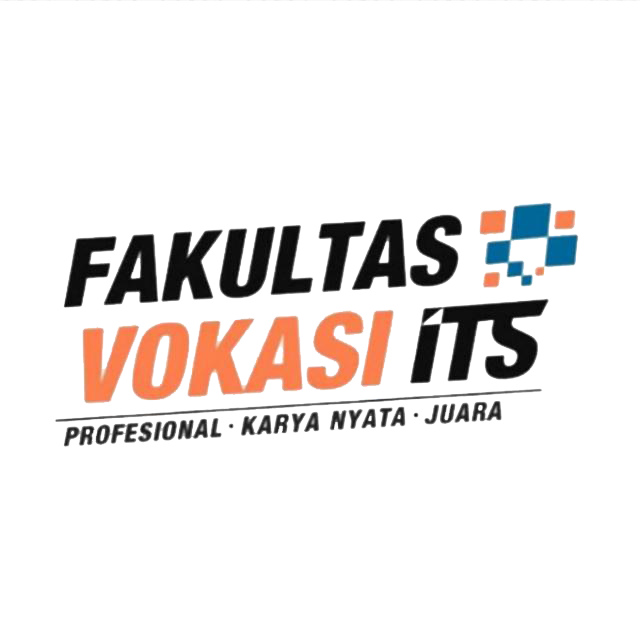 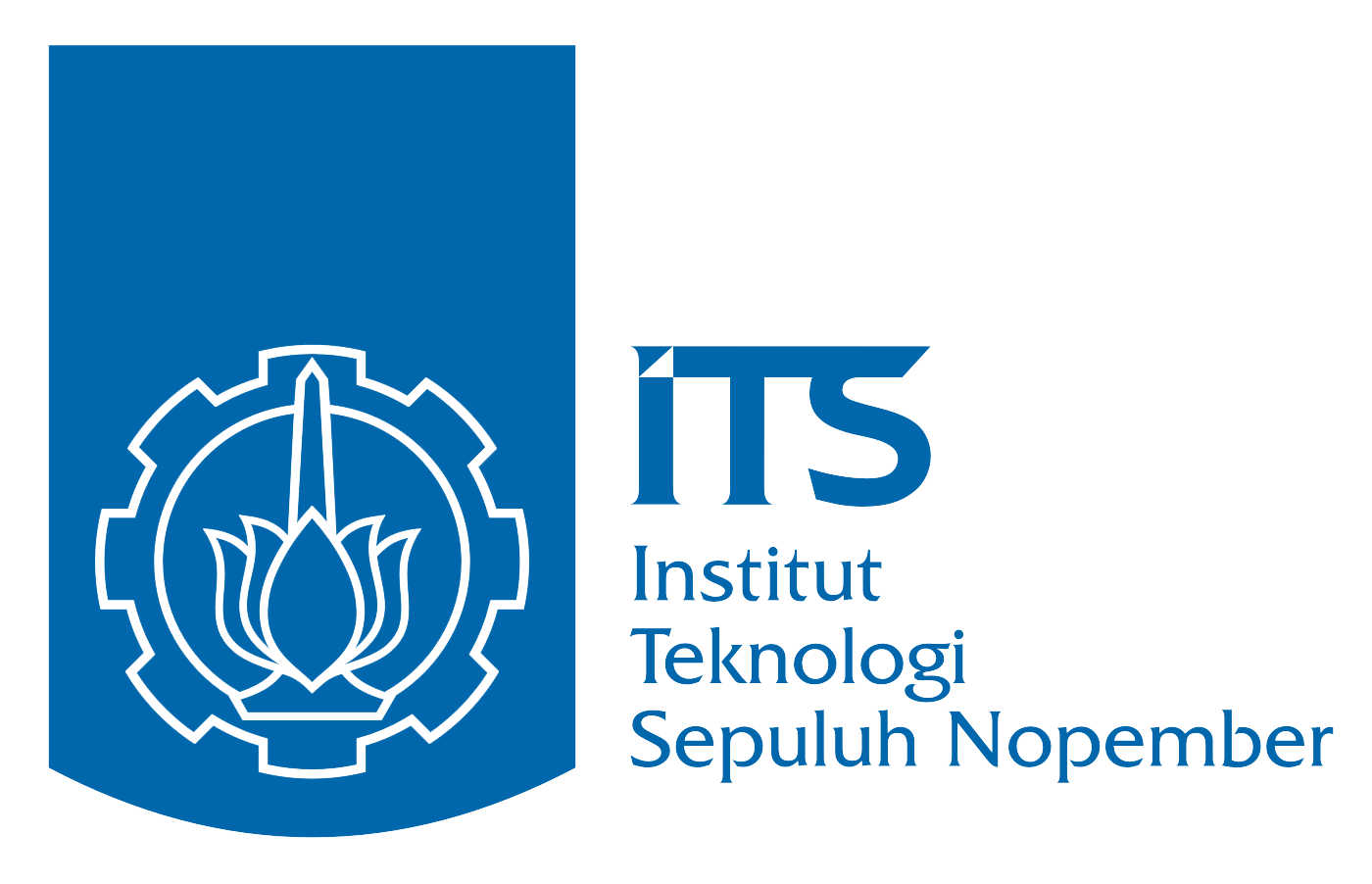 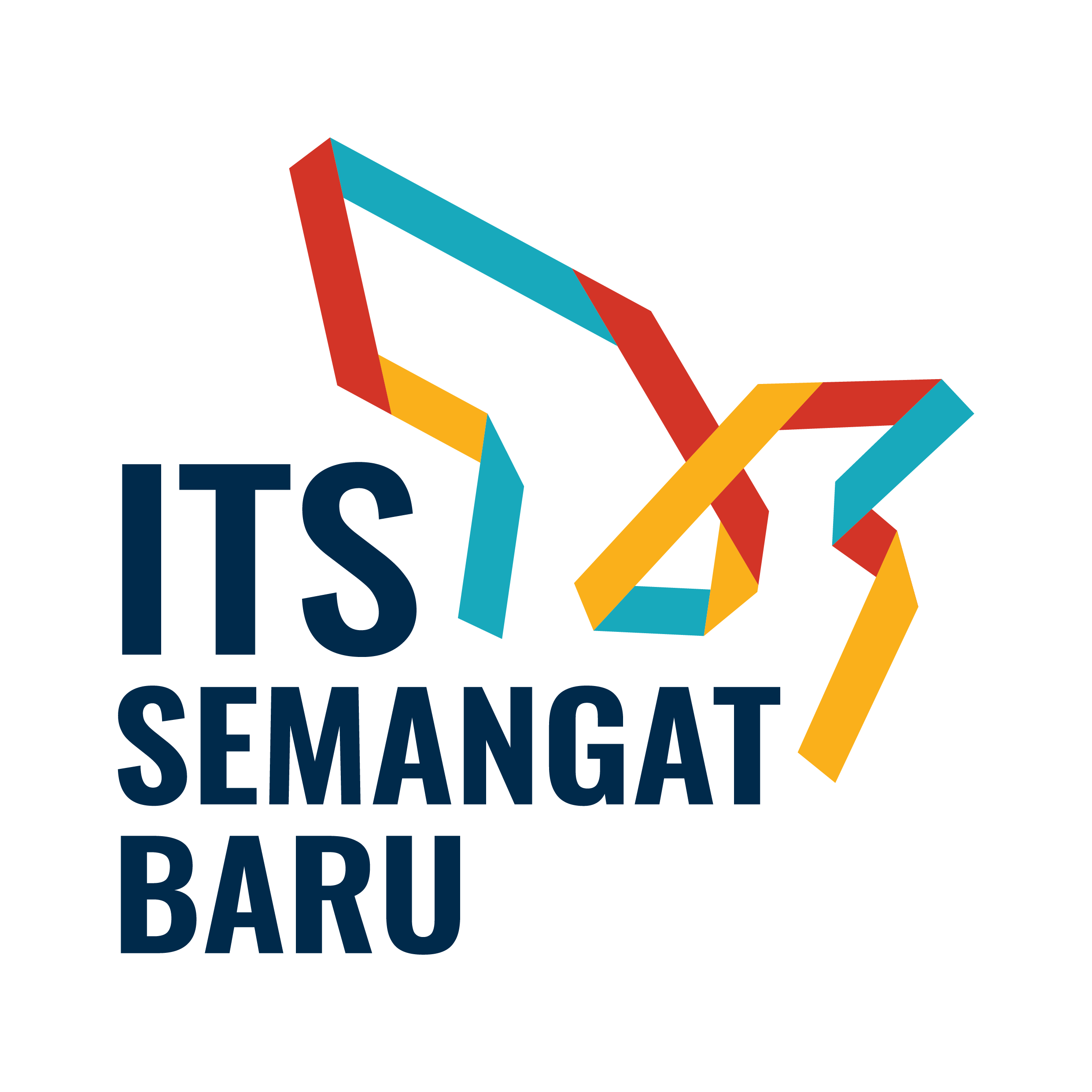 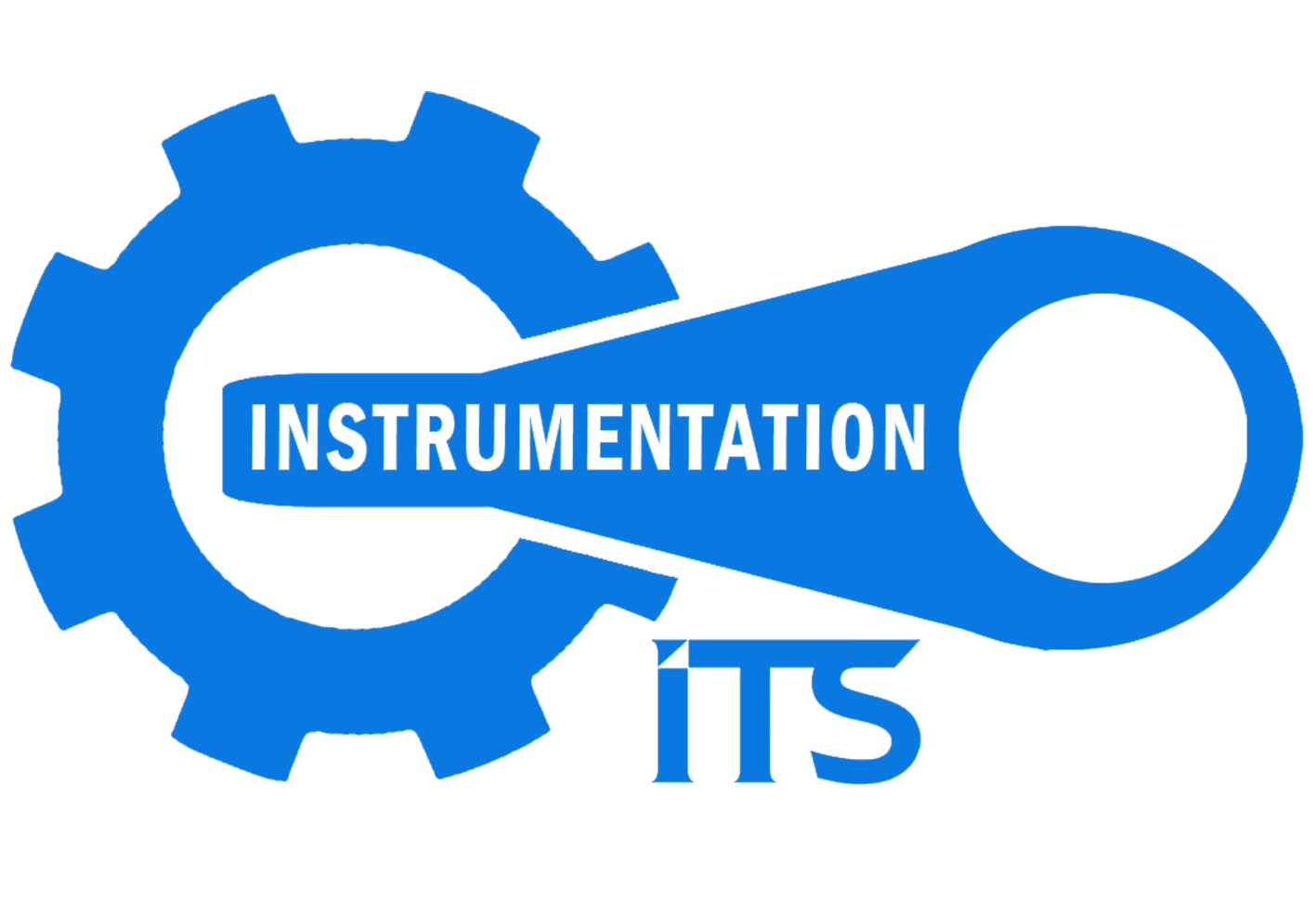 01.
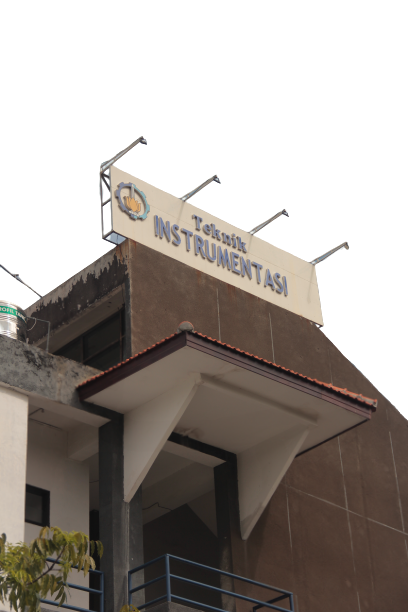 Welcome.
Lorem Ipsum es simplemente el texto de relleno de las imprentas y archivos de texto. Lorem Ipsum ha sido el texto de relleno estándar de las industrias desde el año 1500.
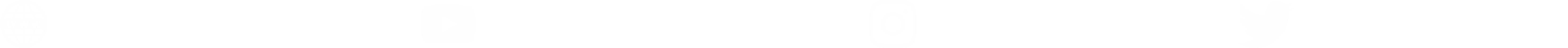 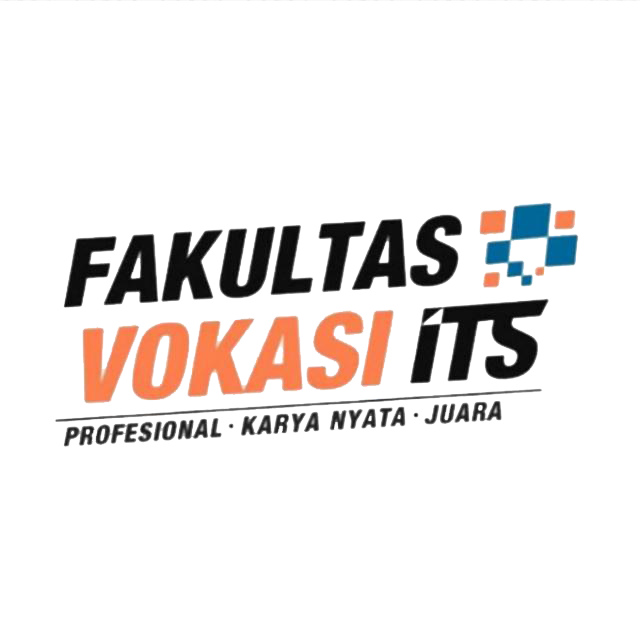 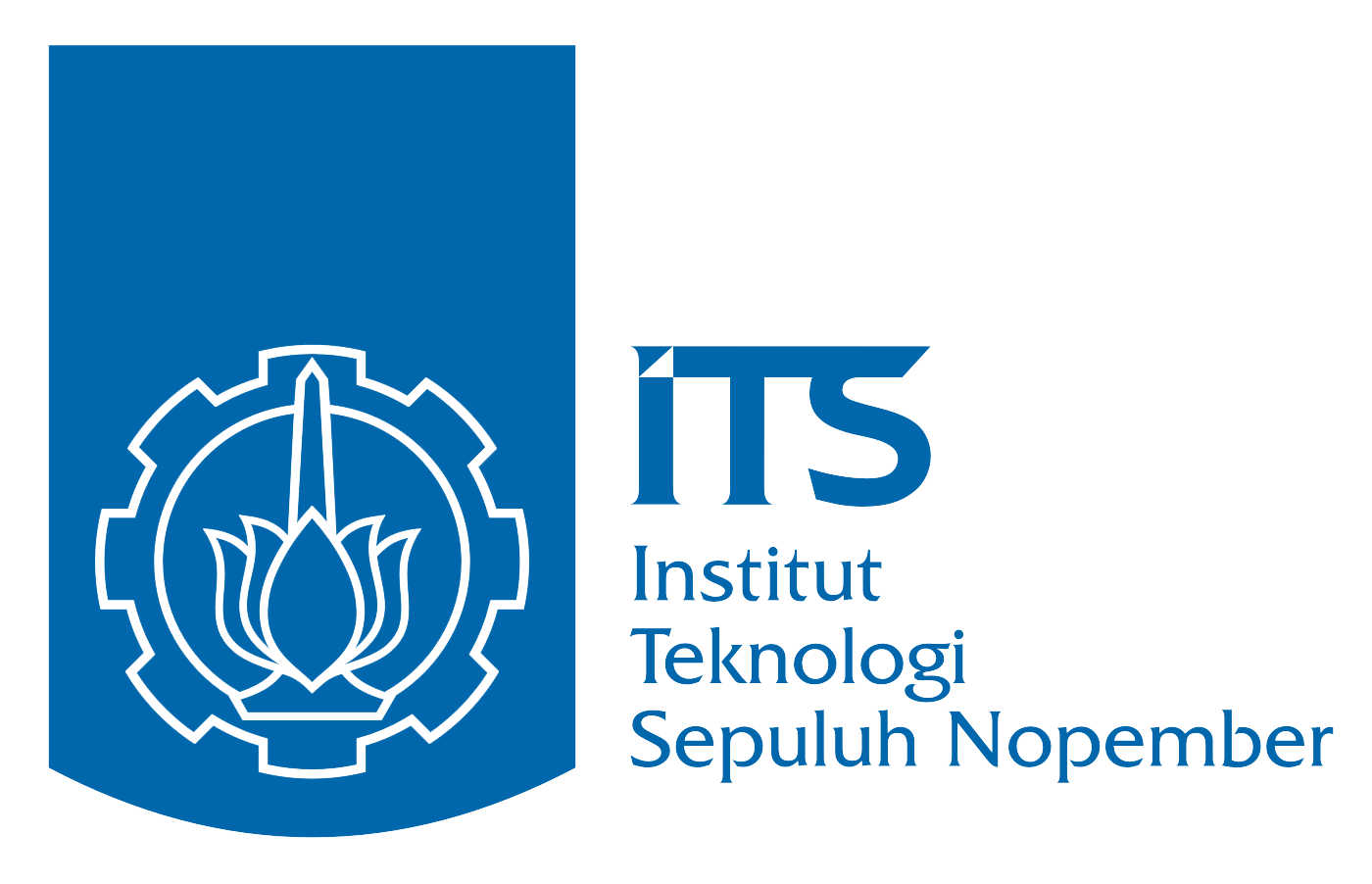 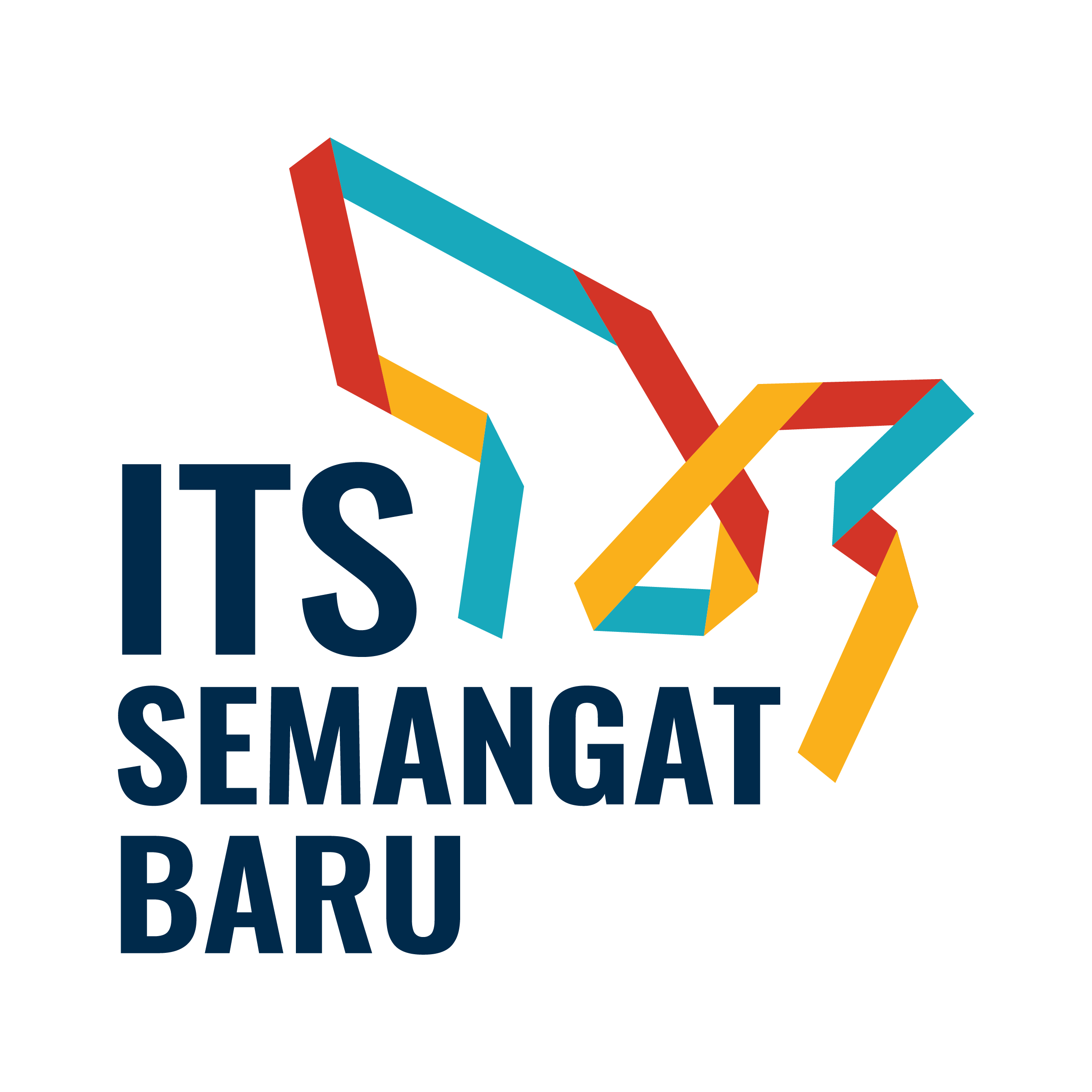 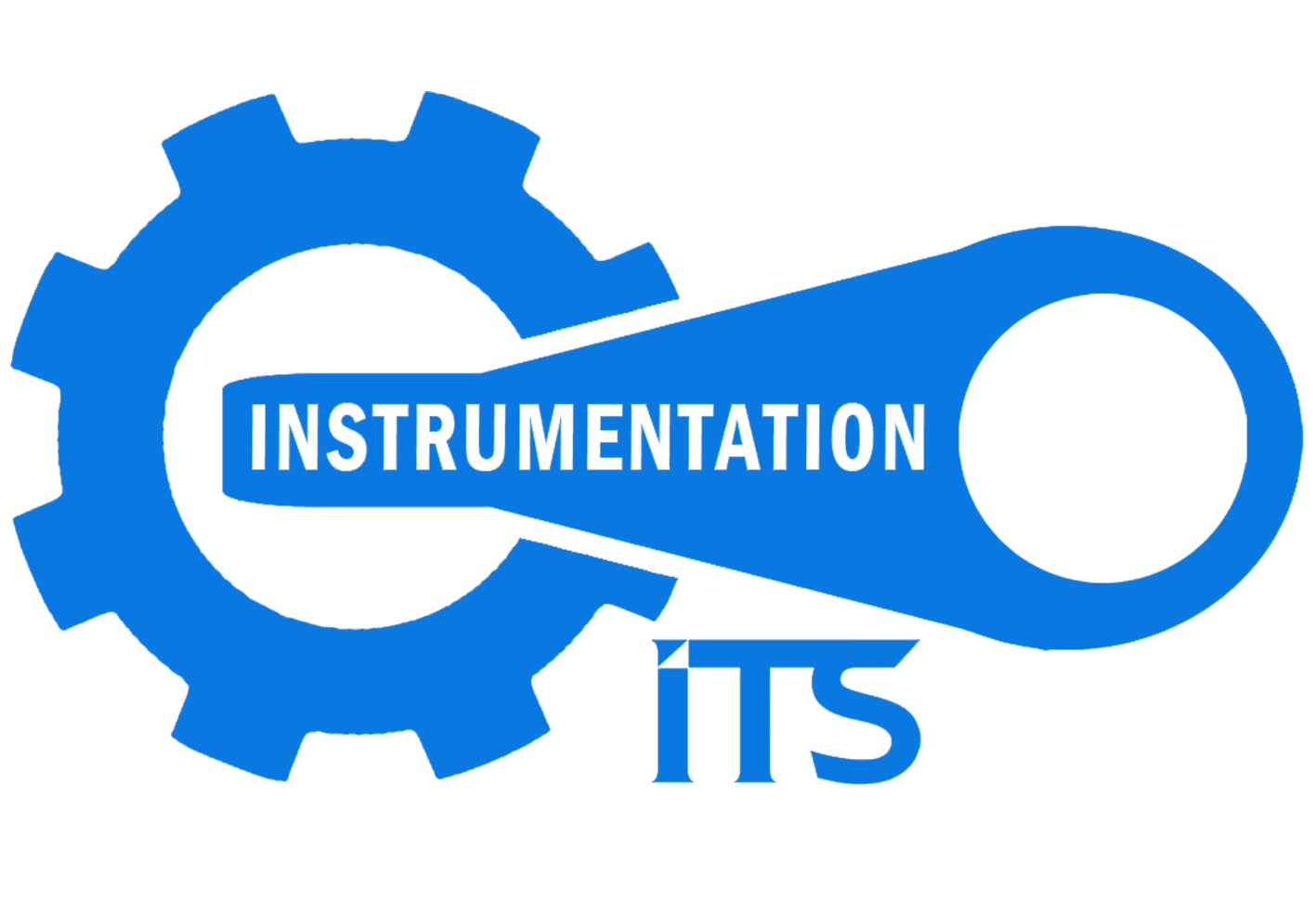 Cube Data.
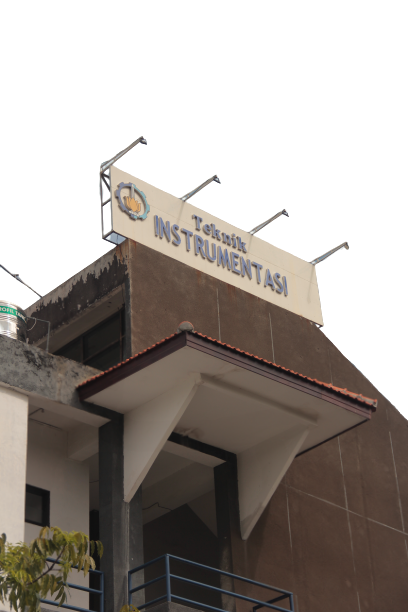 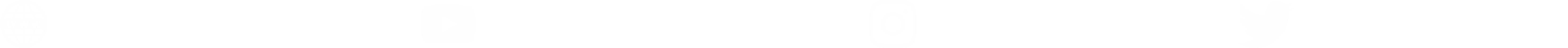 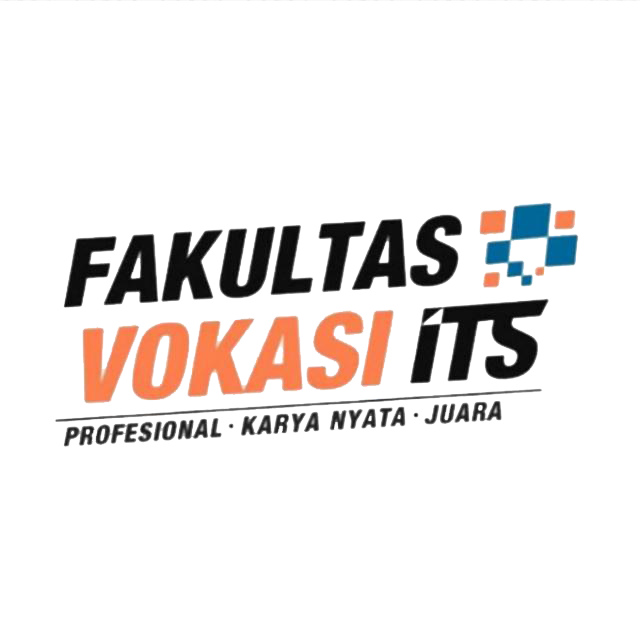 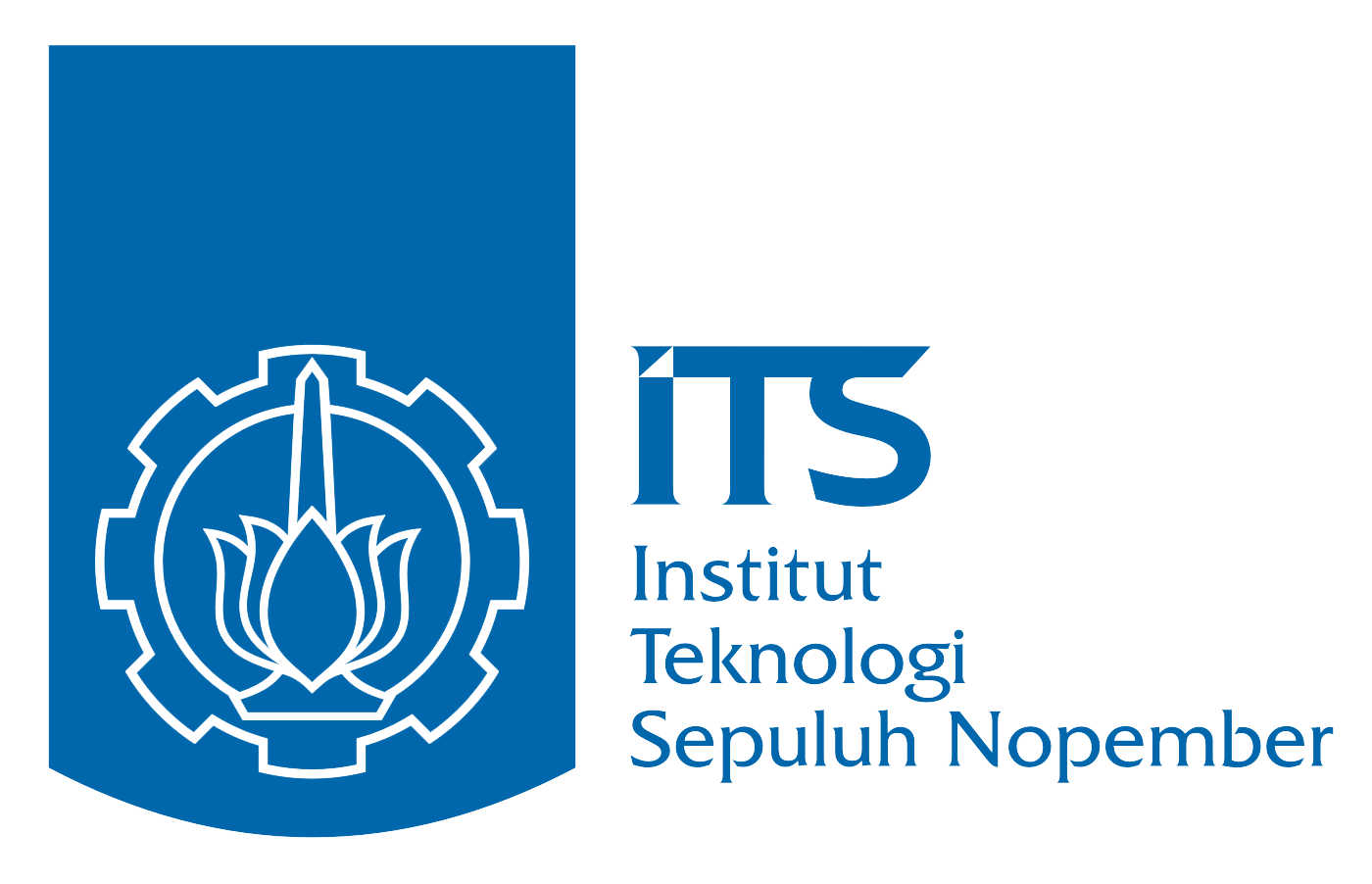 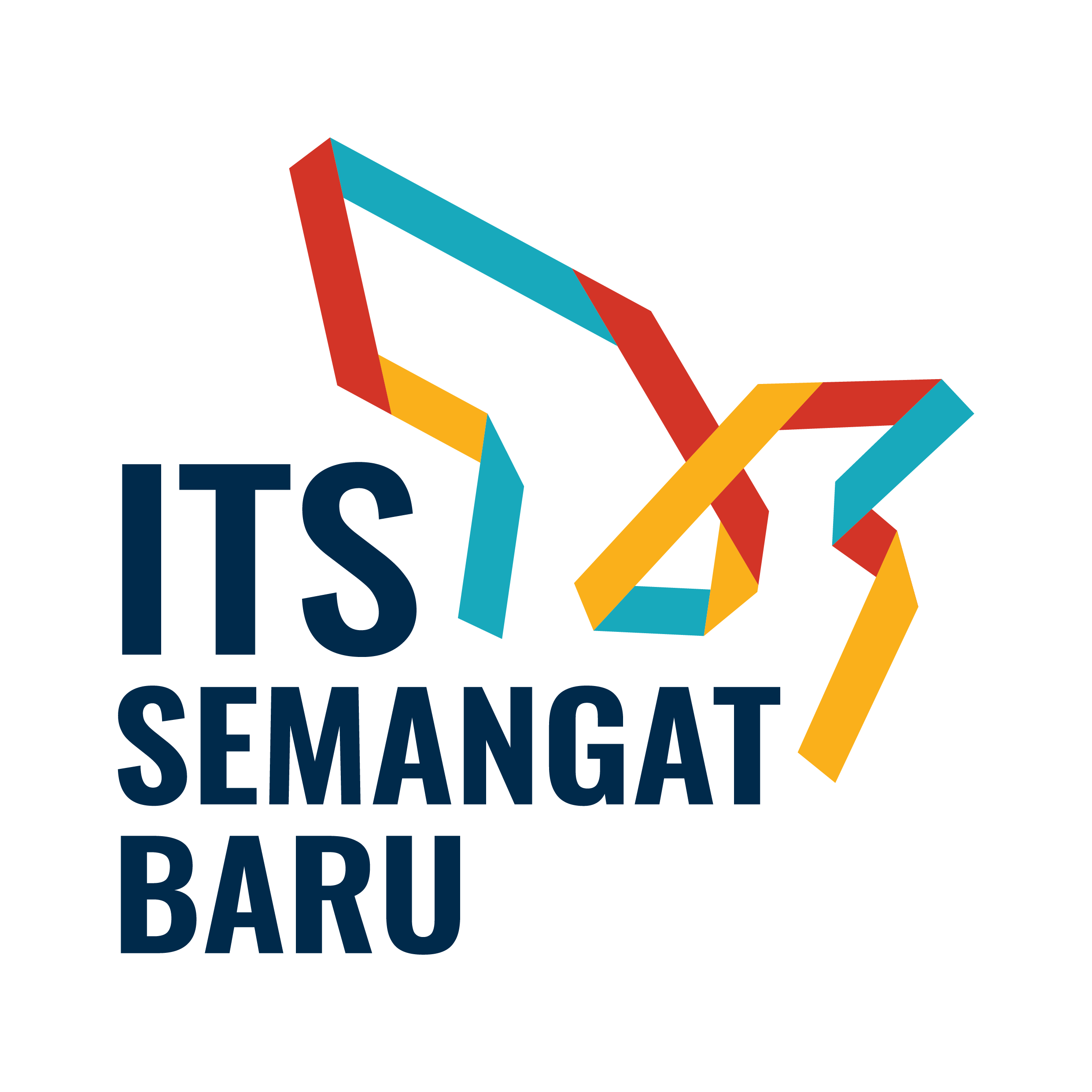 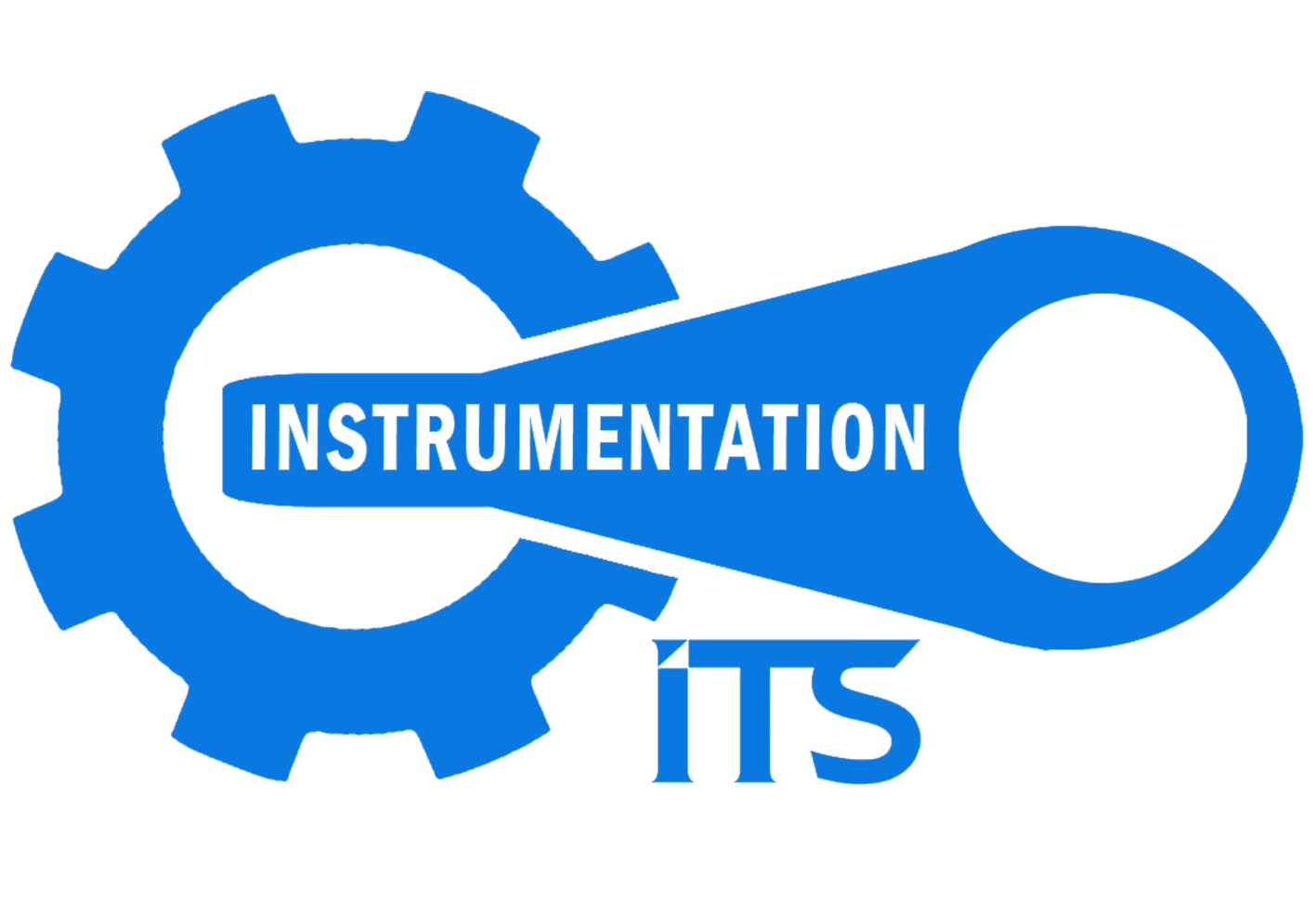 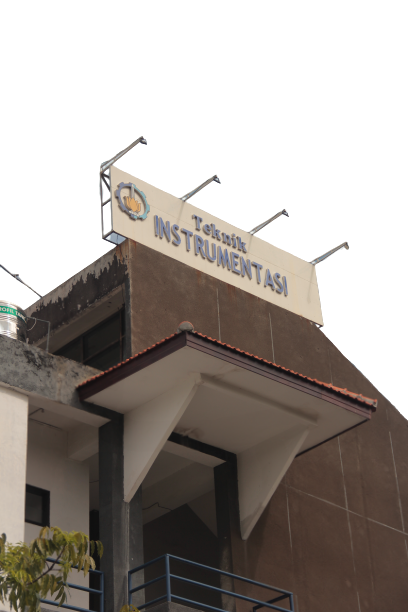 Terima Kasih.
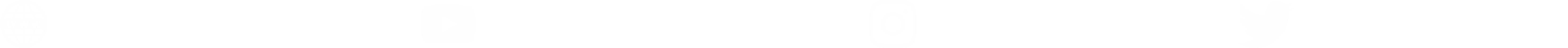